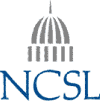 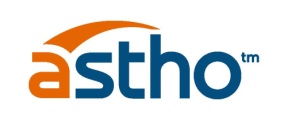 Winnable Battles Report on State Action Plan June 22, 2016
New Mexico
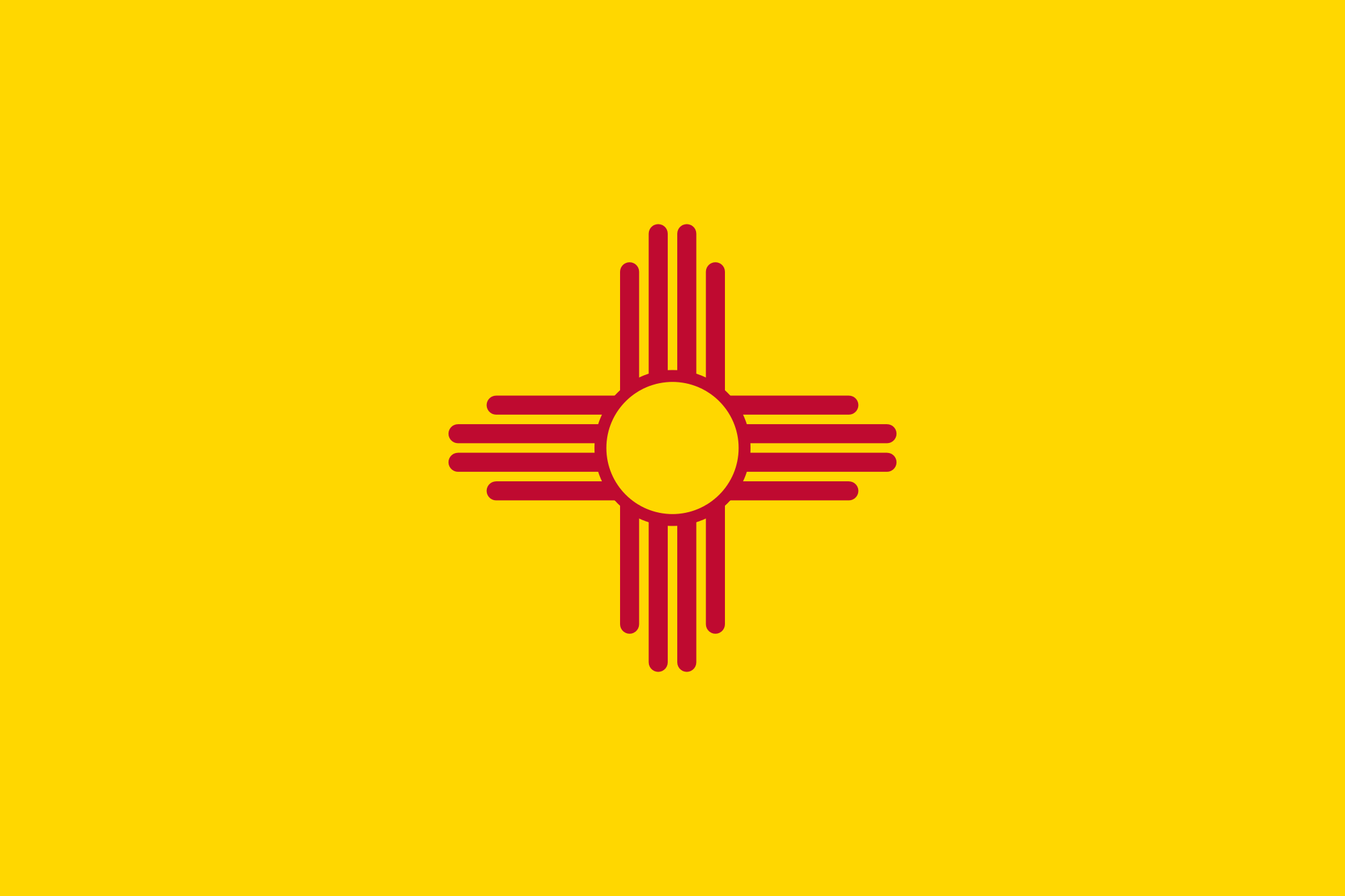 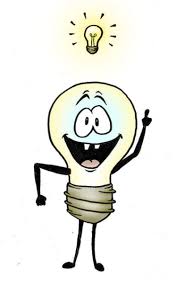 Our biggest “ah ha’s”
Lack of adequate training on insertion and removal of LARCs.
Flavored tobacco/cigars is not covered under current FDA regulations.
Big improvements can happen from prioritizing teen pregnancy and tobacco
Common ground everywhere
Goal 1: Reduce the Rate of Teen Pregnancy
Actions: 

Increase Provider Education and Training

Expand Service Learning and Positive Youth Development Opportunities for Teenagers
 
Work to Eliminate Prior Authorization for LARCs
Goal 2: Reduce the Prevalence of Tobacco Use
Actions:

Working with Tribal Governments and Casinos

Reduce Access to Tobacco by Youth

Protect Tobacco Cessation Funding
Follow up, Summary and Conclusion
The team will meet in-person on September 28 and will meet quarterly after that.

In mid to late August, share background knowledge and comprehensive list of items already in progress for review prior to the first meeting

Potential TA will be discussed/decided in the first meeting.
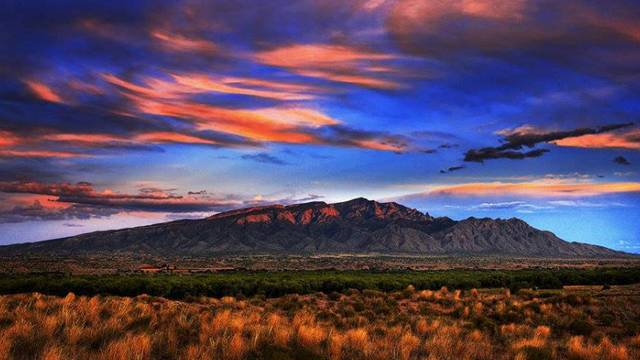